Bài toán đặt vấn đề: Viết chương trình tính chu vi (CV) và diện tích (S) của hình chữ nhật với chiều dài (a) và chiều rộng (b) bất kì.
Input: Nhập chiều dài (a), chiều rộng (b)
Output: Tìm chu vi (CV), diện tích (S)
Hãy xác định Input, Output của bài toán trên?
Với bài toán trên theo em chiều dài (a), chiều rộng (b) nhận các giá trị như thế nào? (số nguyên, số thực, kí tự,…)
Để biết được chiều dài và chiều rộng trên nhận giá trị nào thì chúng ta cùng tìm hiểu bài 4 và 5 nhé!
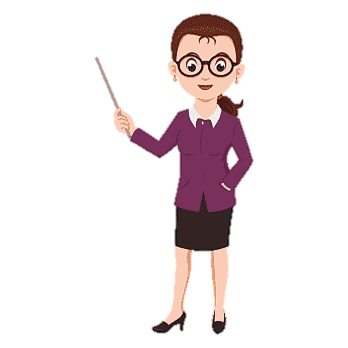 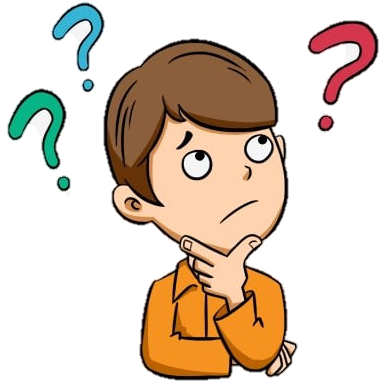 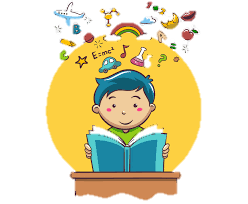 Bài 4 & 5Một số kiểu dữ liệu chuẩnKhai báo biến
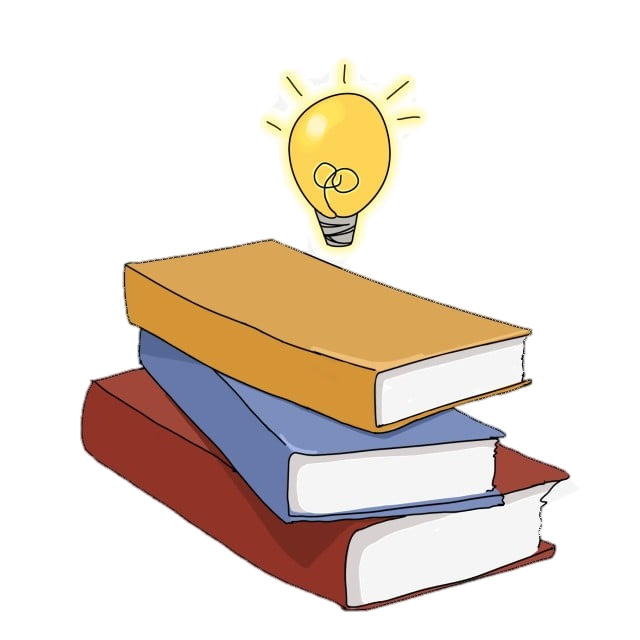 Mỗi ngôn ngữ lập trình thường cung cấp một số kiểu dữ liệu chuẩn cho biết:
Phạm vi giá trị có thể lưu trữ
Dung lượng bộ nhớ cần thiết để lưu trữ
Các phép toán tác động lên dữ liệu
I. Một số kiểu dữ liệu chuẩn
1. Kiểu nguyên
2. Kiểu số thực
3. Kiểu kí tự
4. Kiểu lôgic
Ví dụ 1: Biến A nhận giá trị là 200. Giá trị của A nằm trong phạm vi của kiểu dữ liệu nào?
	Chọn kiểu dữ liệu nào cho A là hợp lí nhất?
 A. byte 	B. integer	C. word	D. longint

Ví dụ 2: Biến B nhận giá trị là 3000. Vậy giá trị của B nằm trong phạm vi của kiểu dữ liệu nào?
      Chọn kiểu dữ liệu nào cho B là hợp lí nhất?
A. byte	B. real	C. longint	D. integer
Ví dụ 3. Biến C nhận giá trị là 50.2;Vậy giá trị của C nằm trong phạm vi của kiểu dữ liệu nào?
 Chọn kiểu dữ liệu nào cho C là hợp lí nhất?
Word.	 B. Real.	 C. Longint.	D. Extended.
Ví dụ 4. Biến D nhận giá trị là ‘M’;Vậy giá trị của D nằm trong phạm vi của kiểu dữ liệu nào?
 Chọn kiểu dữ liệu nào cho D là hợp lí nhất?
Word.	 B. Real.	 C. Char.		D. Boolean.
II. Khai báo biến
Ví dụ: Viết chương trình tính chu vi (CV) và diện tích (S) của hình chữ nhật với chiều dài (a) và chiều rộng (b) bất kì.
Các biến nhập vào: a, b     Kiểu thực
Các biến cần lấy ra: CV, S   Kiểu thực
Hãy xác định tên và các kiểu dữ liệu của các biến cần dùng trong chương trình?
Theo các em, làm cách nào để chúng ta có thể sử dụng được các biến trên?
Chúng ta phải đi khai báo biến thì mới có thể sử dụng được biến đó.
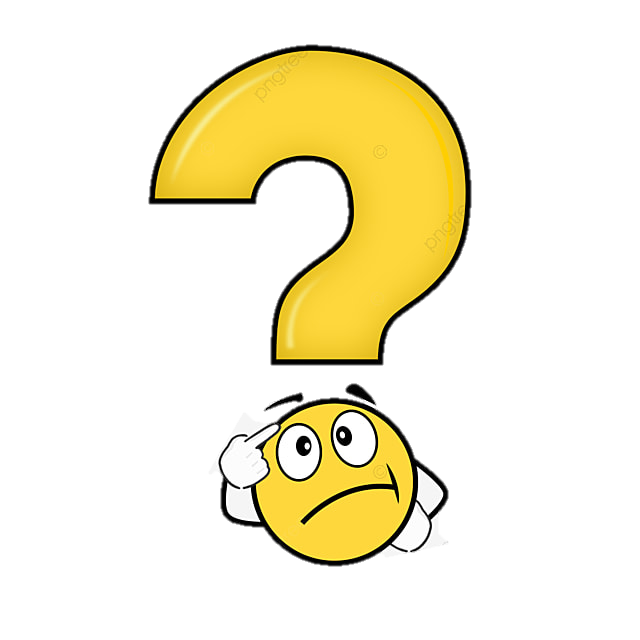 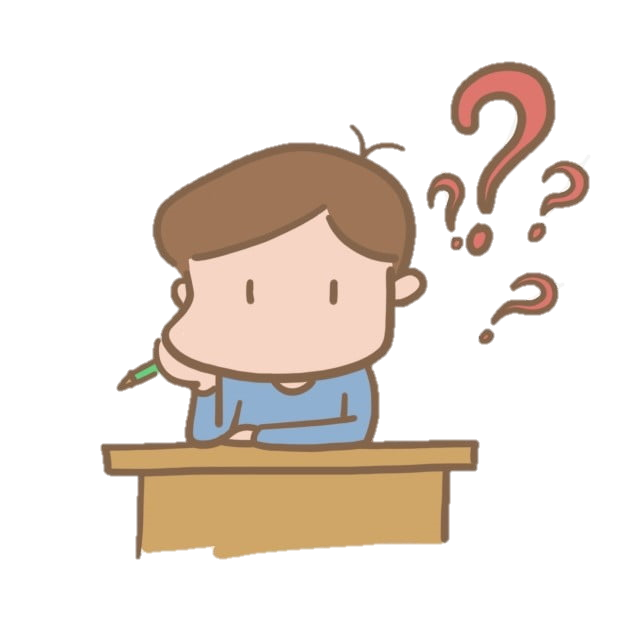 Khai báo biến:
Trong Pascal:Var <danh sách biến>:<kiểu dữ liệu>;
Một số chú ý:
Mọi biến dùng trong chương trình đều phải khai báo tên và kiểu dữ liệu của biến. Mỗi biến chỉ khai báo một lần.
Cần đặt tên biến gợi nhớ ý nghĩa của biến
Không đặt tên biến quá ngắn hoặc quá dài
Khai báo biến cần lưu ý đến phạm vi giá trị của biến.
Trong đó:
Danh sách biến là một hoặc nhiều tên biến, các tên biến được viết cách nhau bởi dấu phẩy;
Biến dữ liệu thường là một trong các kiểu dữ liệu chuẩn hoặc kiểu dữ liệu do người lập trình định nghĩa.
Ví dụ: a, b, CV, S: real;
1. Chương trình dịch Pascal sẽ cấp phát bao nhiêu byte bộ nhớ cho các biến trong khai báo sau?
	var     i, j: integer;
		      a: real;
		      x: extended;
	          k: word;
  A. 20	   B. 10	     C. 22		D. 46
2.  Em có nhận xét gì về khai báo sau?
     Hãy viết lại khai báo hợp lí hơn.
	 VAR    p: real; 
		       n: integer;
		       a: real;
		       j: integer;
		       b1: real;
		       c2: real;
		       i: integer;
		       d: real;
VAR   p, a, b1, c2, d: real;
        	n, j, i: integer;
3. Chỉ ra lỗi trong các khai báo sau:
a. var     m, n, i, j: interger;
b. var     p, a, b, c: real
c. var     x; y: extended;
d. var     k, l word;
Sai tên kiểu dữ liệu: interger  integer.
Thiếu dấu chấm phẩy (;) ở cuối dòng khai báo.
Dùng dấu chấm phẩy ngăn cách giữa các biến.
Thiếu dấu hai chấm (:) ngăn cách giữa biến và tên kiểu dữ liệu.
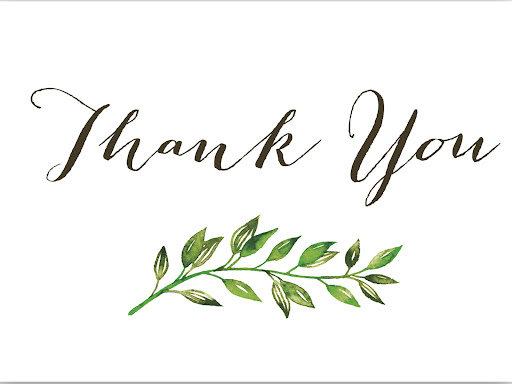